Brian Beagle – 44 Years in Silverdale Rotary – 2 of 3
Joined 1980
President 1985-86
D5020 Conference Co-Chair 2003
D5020 Area 9 Asst Governor 2003-2005
District Governor 2008-09
D5020 Foundation Chair  2009-2013
D5020 Rep - 2016  RI Council on Legislation
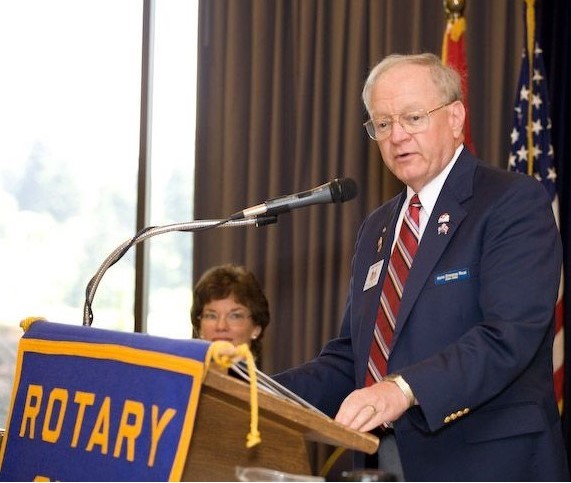 District 5020 Governor  2008-09Visited 87 Clubs
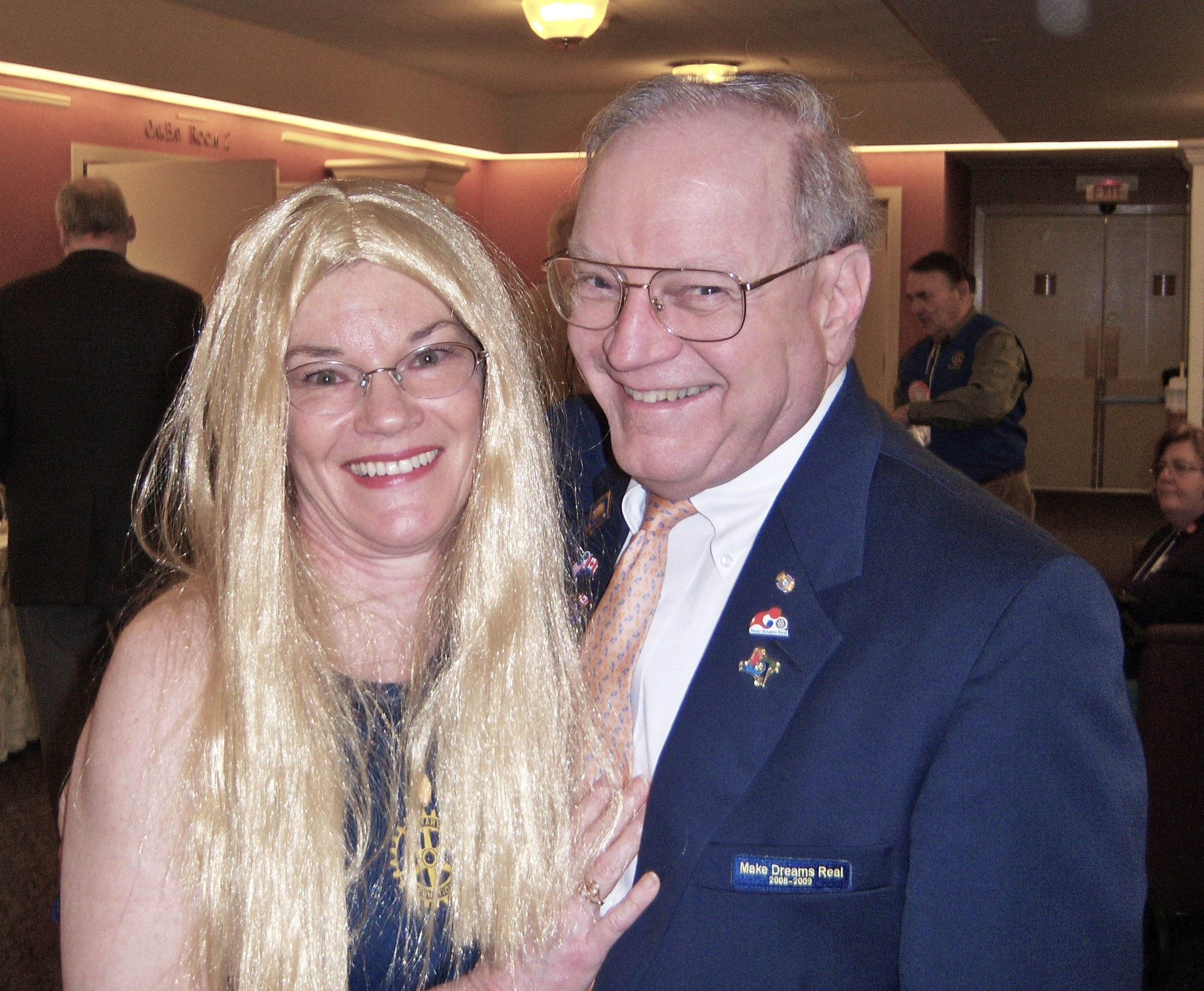 DG Brian
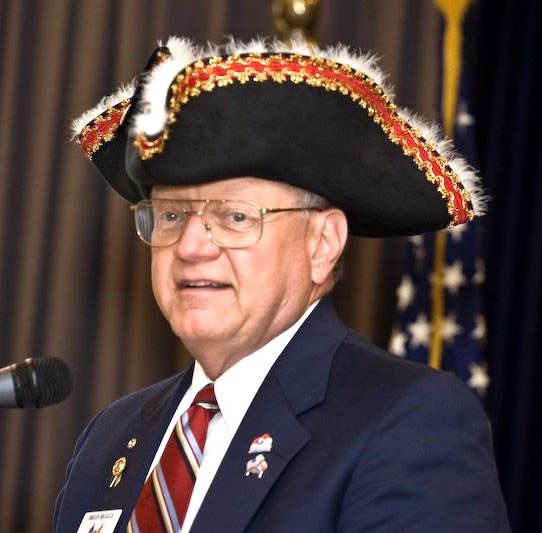 Pssst – who is that blond with the District Governor?!?
District 5020 Foundation Chair (TRF)2009-2013
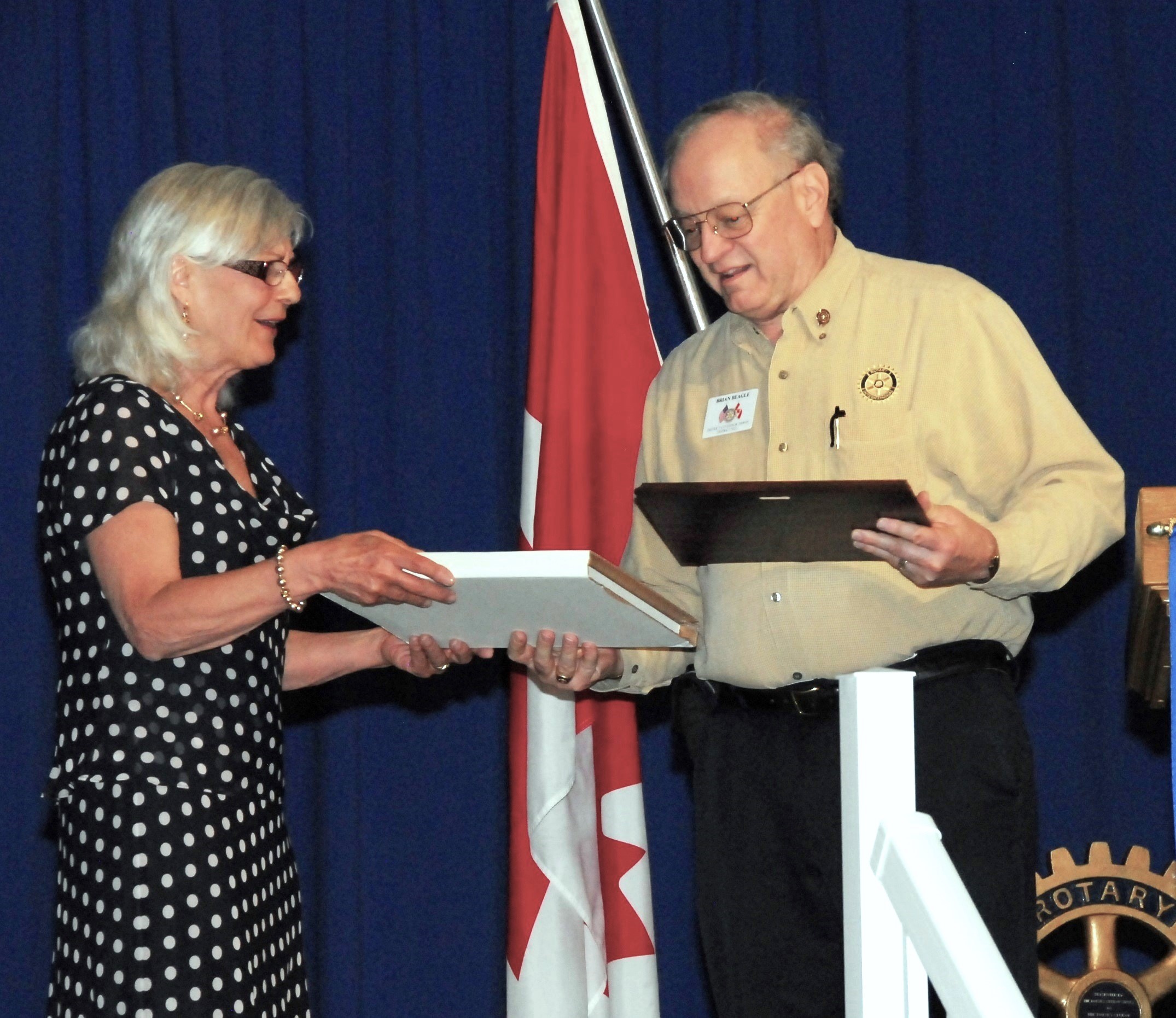 D5020 Hand picked to be Pilot District for new Global and District Grant programs
 2013 – Citation for Meritorious Service from the TRF Trustees
Duck Central
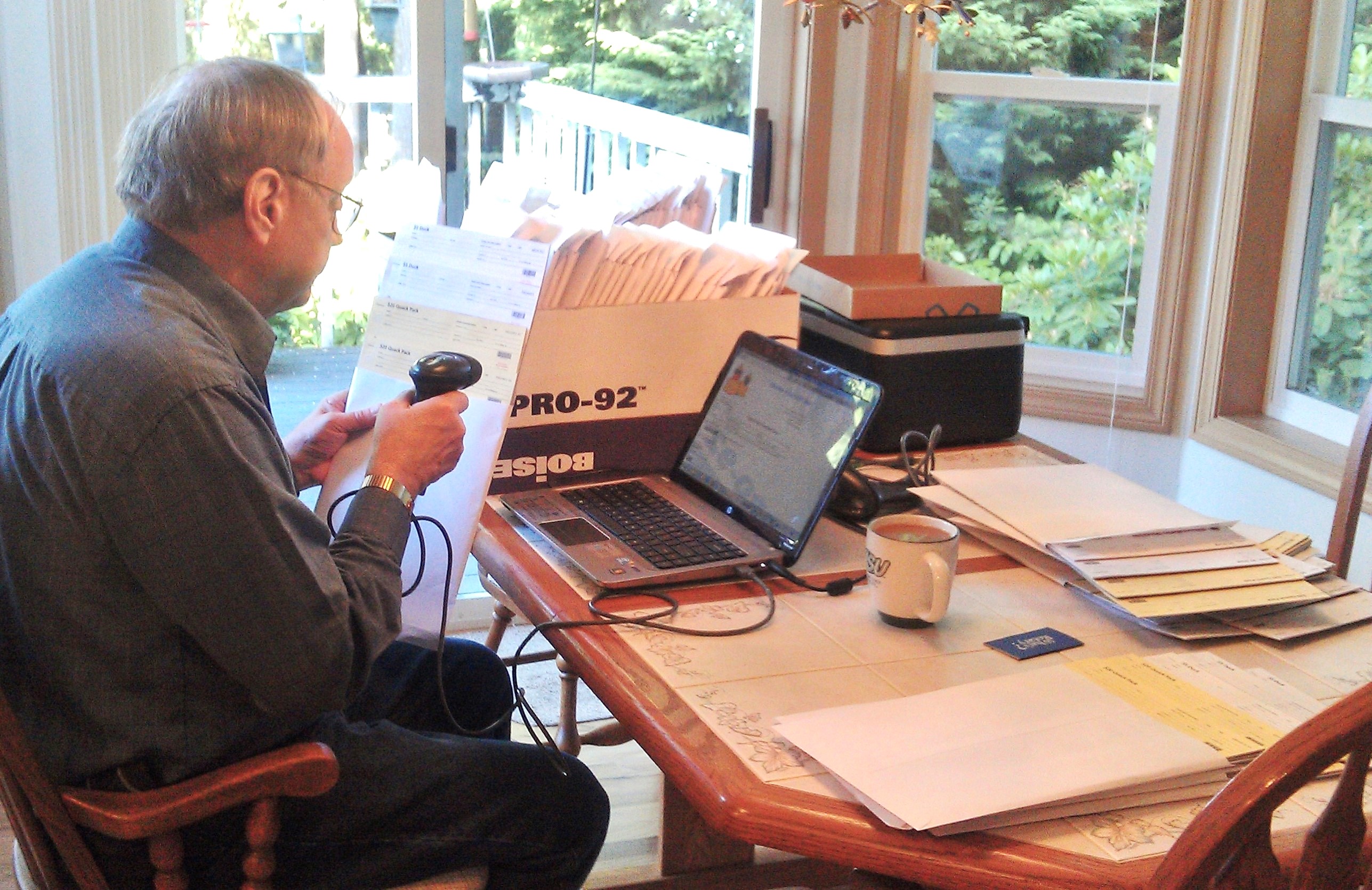 Race Weekend
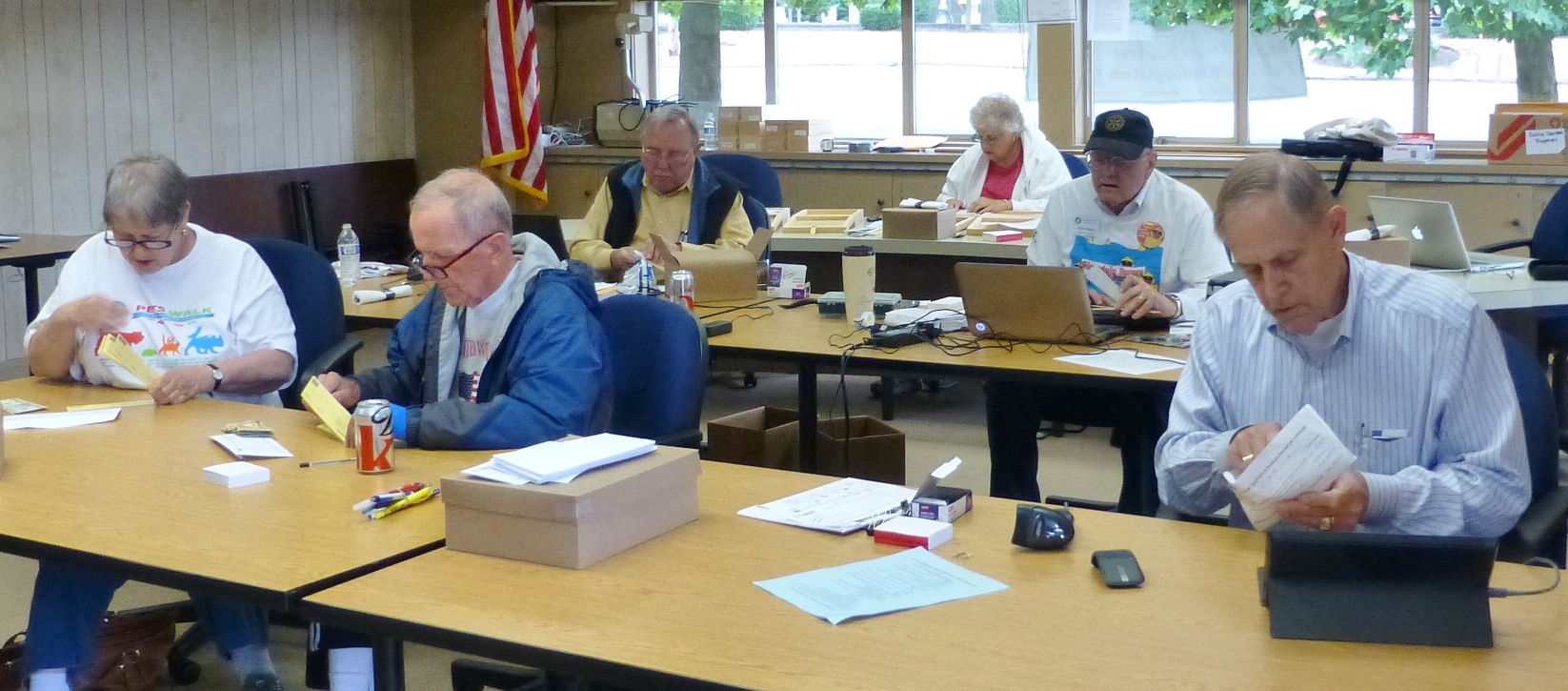 At our home
Big Duck Washing at Our Home
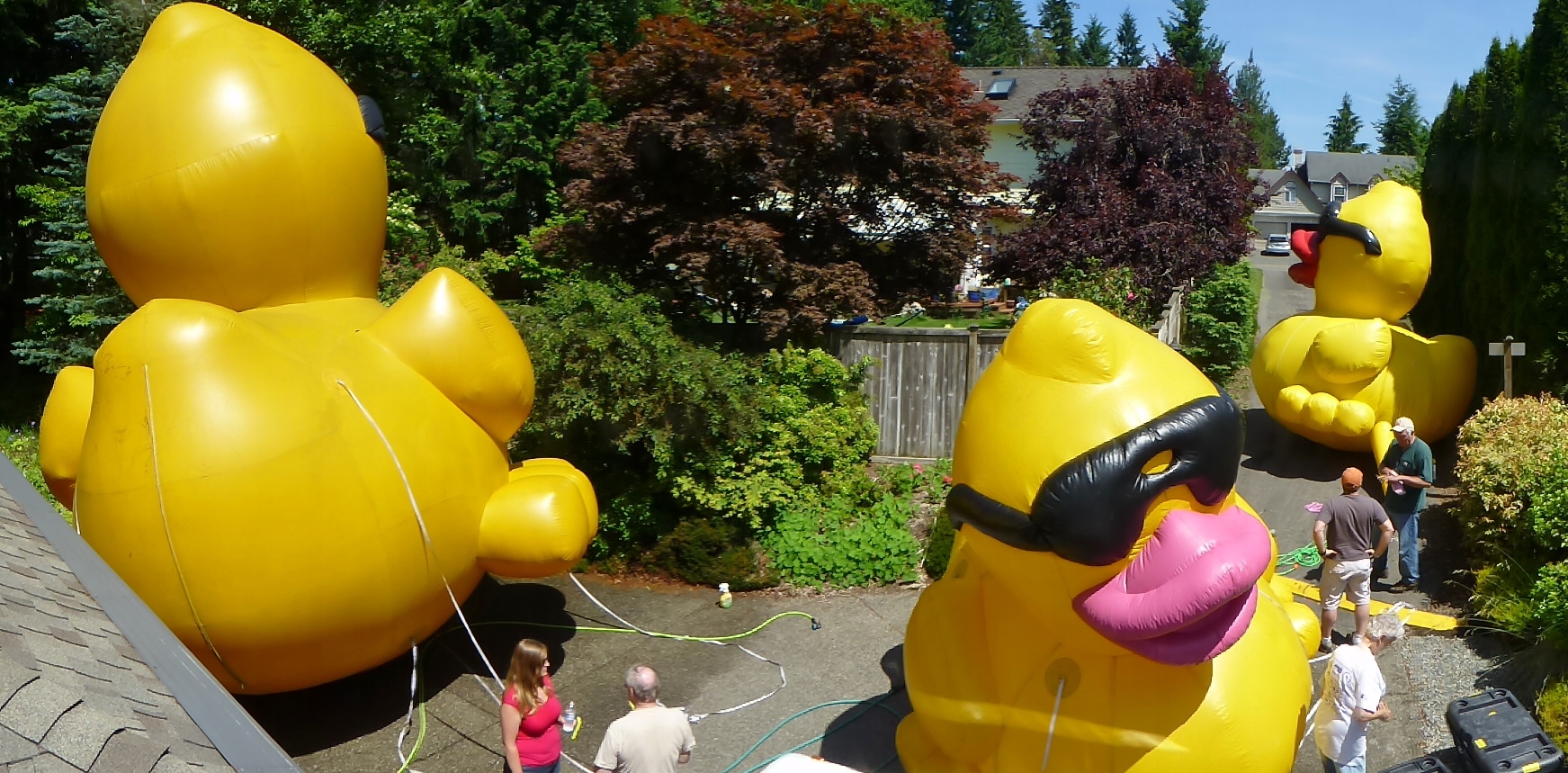 Little Duck Washing at Our Home
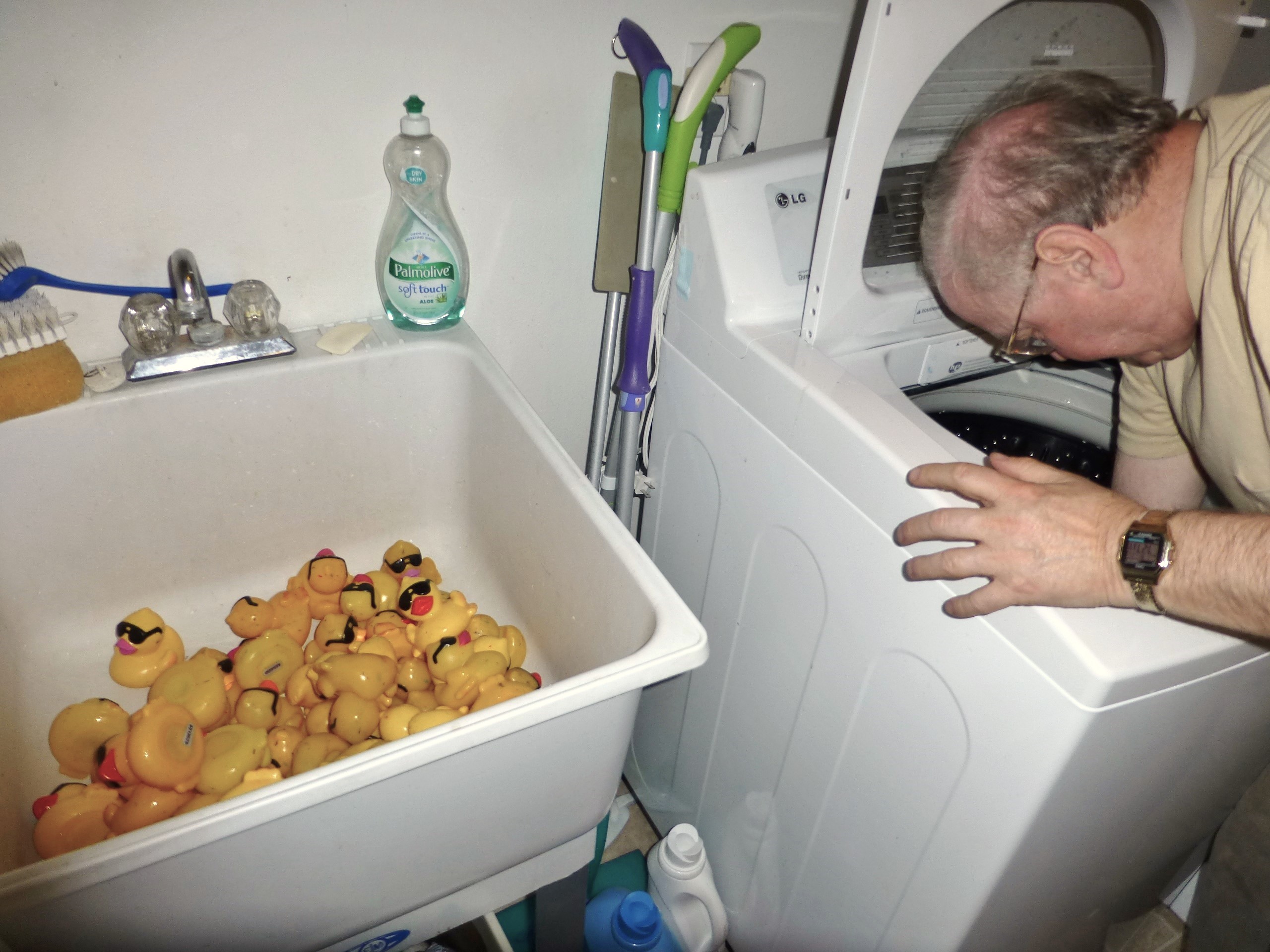 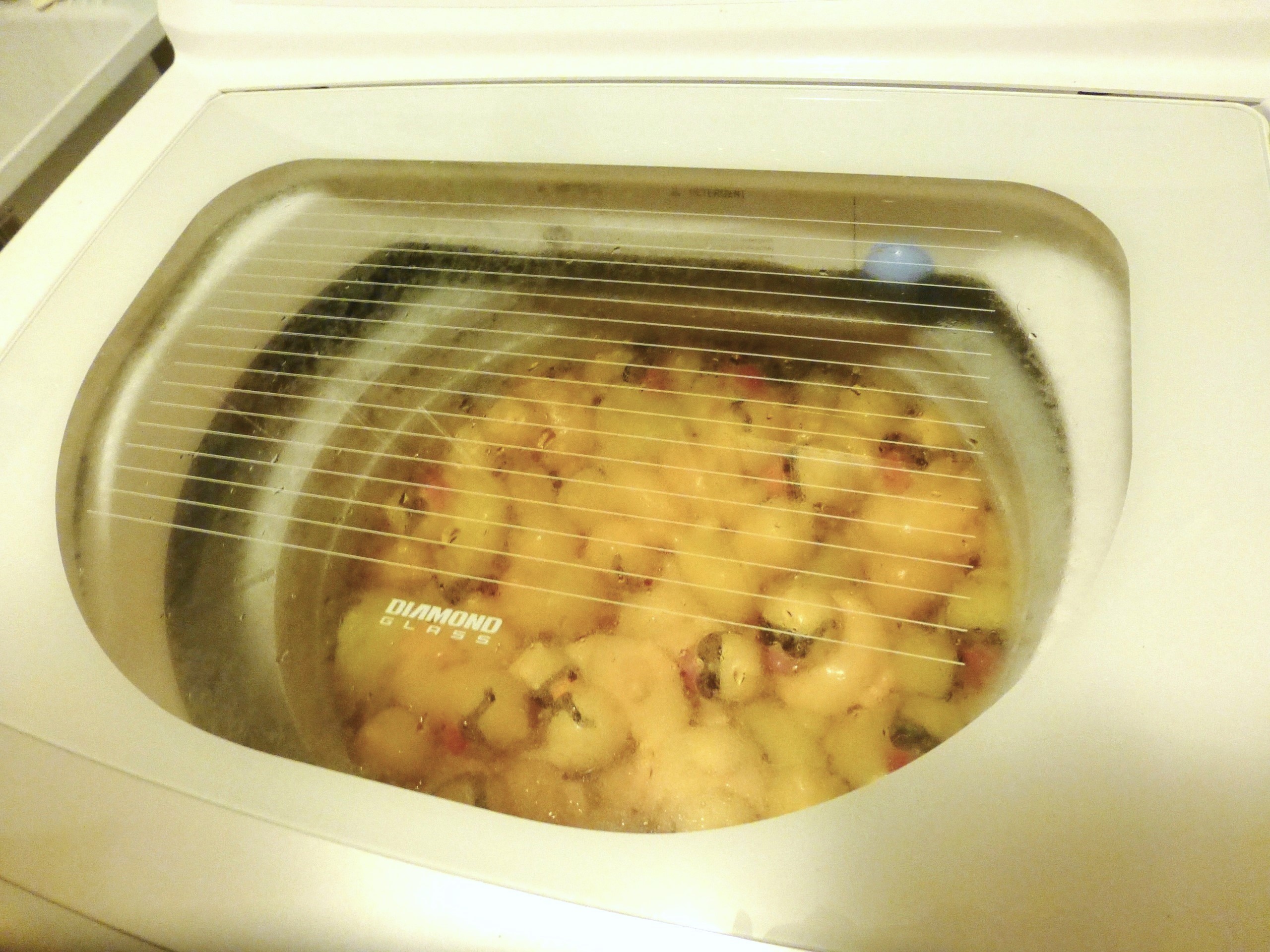 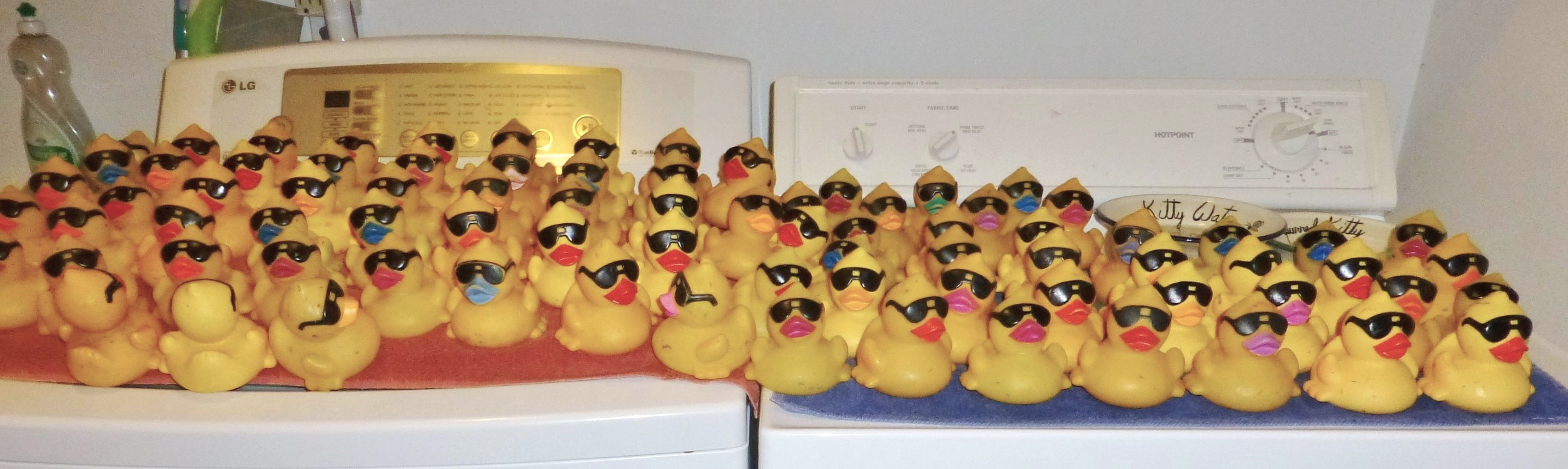 Duck Wrangling
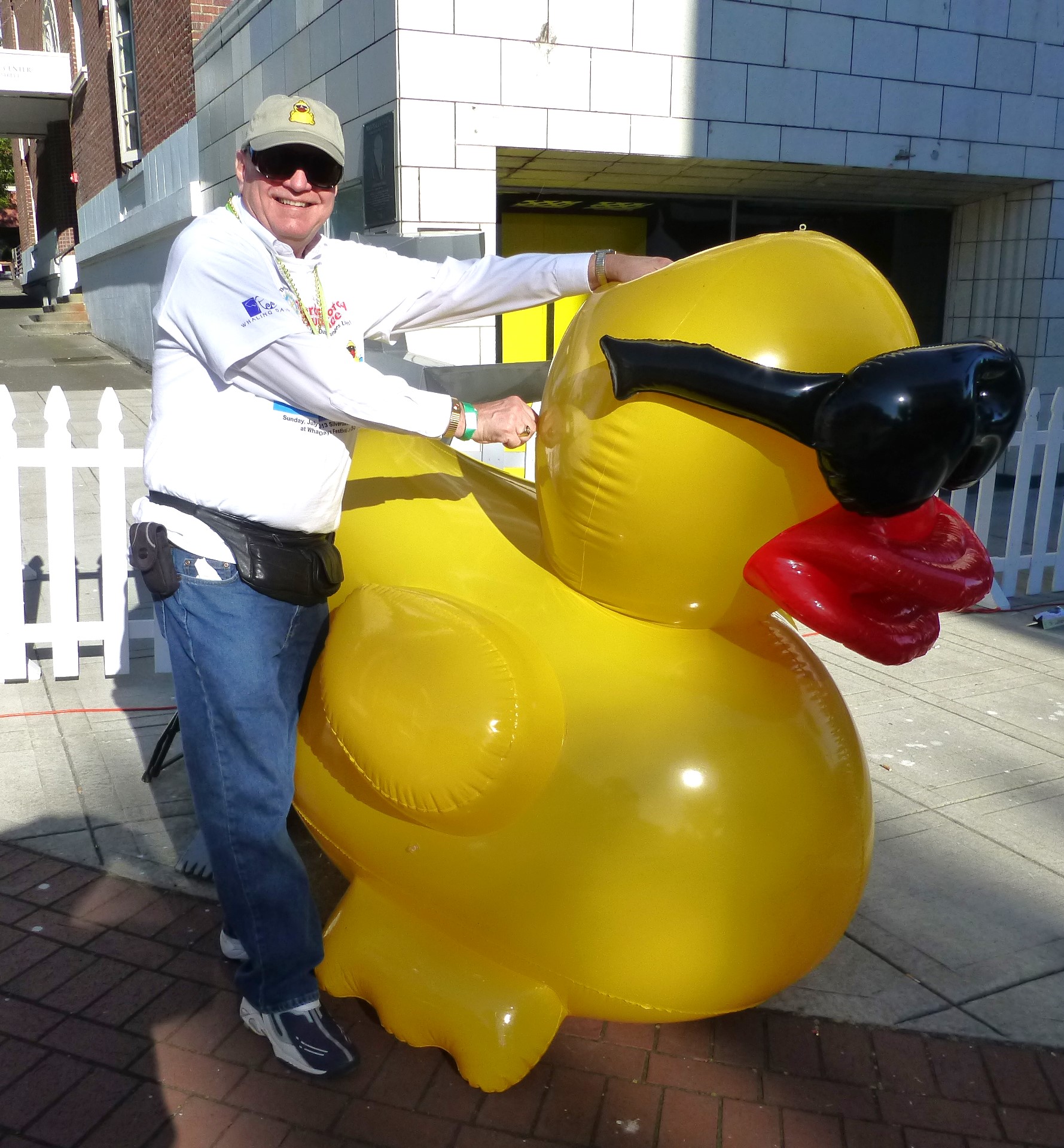 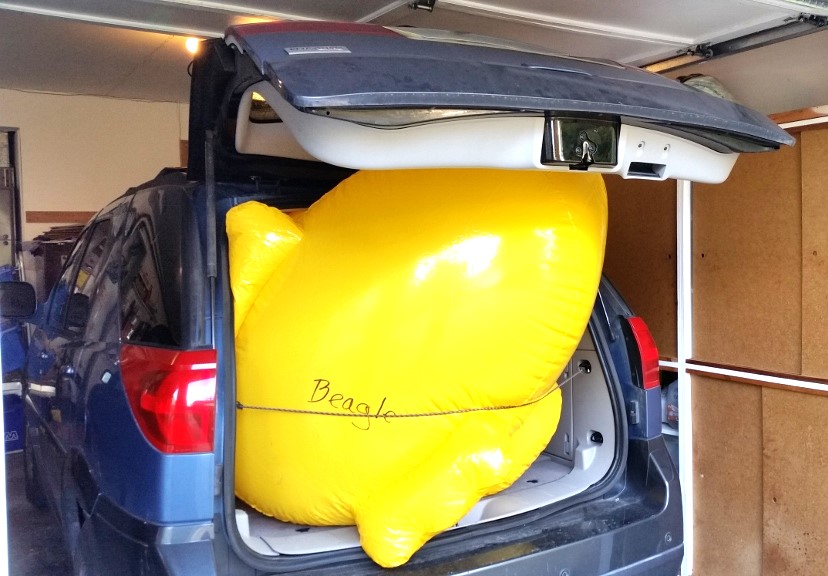 Kitsap Mall Duck Race Cart
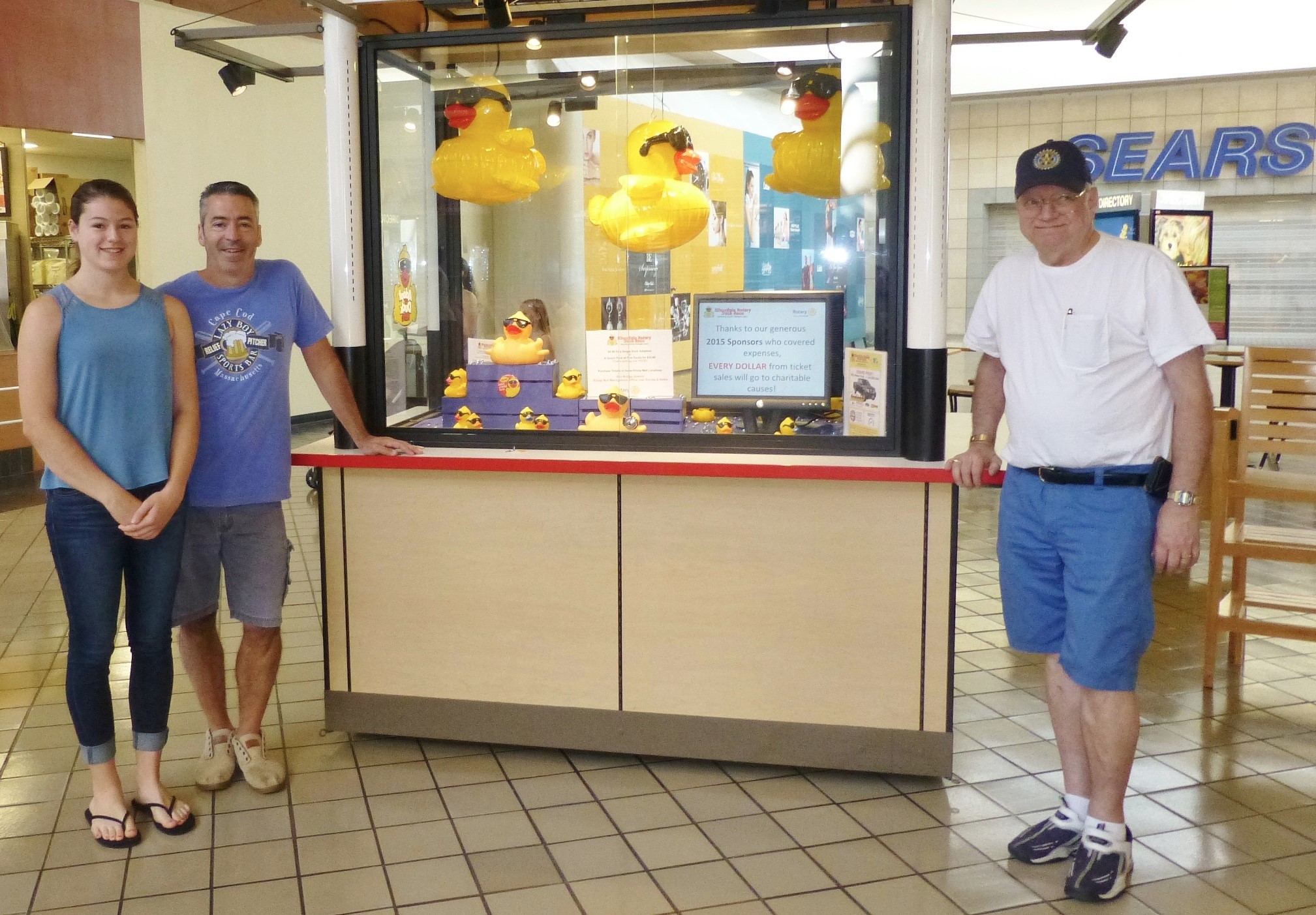